LECTURETEACHING ABOUT LIFE IN SCHOOLS“ENSEÑANDO ACERCA DE LA VIDA EN LAS ESCUELAS”
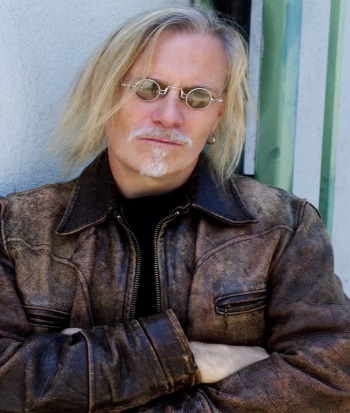 Dr. Peter Lawrence McLaren
LA PRIMACÍA DE LA EXPERIENCIA ESTUDIANTIL
La pedagogía que propongo toma los problemas y necesidades de los estudiantes como el punto de partida. Por un lado, una pedagogía basada en la experiencia del estudiante que invita a analizar las formas dominantes de conocimiento que componen las experiencias del estudiante; por otro lado, intenta proporcionar a los estudiantes los medios para examinar sus propias experiencias particulares y formas de conocimiento subyugadas.
Debemos ayudar a los estudiantes a analizar sus propias experiencias así como a iluminar los procesos por medio de los cuales esas experiencias fueron producidas, legitimadas o negadas.
Cualquier curriculum emancipatorio debe subrayar la experiencia estudiantil, que está íntimamente relacionada con la formación de la identidad. Los educadores críticos necesitan aprender cómo comprender, afirmar y analizar esa experiencia. Esto significa no sólo comprender las formas culturales y sociales mediante las cuales los estudiantes aprenden a definirse a sí mismos, sino también comprender cómo usar esa experiencia de los estudiantes en formas que ni la acepten sin razones ni la deslegitimen.
Como Giroux ha señalado repetidas veces, el conocimiento debe ser significativo para los estudiantes antes de que pueda ser crítico. El conocimiento escolar nunca habla por sí mismo, es constantemente filtrado por las experiencias ideológicas y culturales que los estudiantes traen al salón de clase. Ignorar las dimensiones ideológicas de la experiencia estudiantil es negar los conocimientos, experiencias y antecedentes previos a partir de los cuales aprenden, hablan e imaginan los estudiantes.
Los estudiantes no pueden aprender "con provecho" a menos que los maestros desarrollen una comprensión de las diferentes formas en las que sus percepciones e identidades son constituidas. Los maestros necesitan comprender cómo las experiencias producidas en los diferentes dominios de la vida diaria producen a su vez las distintas voces que los estudiantes emplean para dar significado a sus mundos y, por consiguiente, a su existencia en la sociedad.
Por supuesto, no todas las experiencias de los estudiantes deberían ser afirmadas, puesto que algunas de ellas vienen sin duda de una categorización no crítica y una construcción social del mundo (de los estereotipos racistas y sexistas, por ejemplo)
Los maestros deben entender que la experiencia de los estudiantes se forma de múltiples discursos y subjetividades, algunos de los cuales deben ser cuestionados más críticamente que otros. Es crucial, por tanto, que los educadores se dirijan a cuestionar cómo es experimentado, meditado y producido por los estudiantes el mundo social. Fracasar aquí no sólo evitará que los maestros penetren los impulsos, emociones e intereses que dan a los estudiantes su propia y única voz, sino también hará difícil el aprendizaje mismo.
Por desgracia, la mayor parte de las aproximaciones a la enseñanza y al aprendizaje tratan al conocimiento como producto aislado del significado y niega abyectamente el conocimiento y las formas sociales con las que los estudiantes dan relevancia a sus vidas y experiencias.
Los maestros a menudo caen en la trampa de definir el éxito en simples términos de la exactitud ideológica de lo que enseñan. Giroux ofrece el ejemplo de una maestra de clase media que está horrorizada por el descarado sexismo exhibido por sus estudiantes varones. Predeciblemente, la maestra presenta a sus estudiantes una variedad de folletos feministas, películas y otros materiales curriculares. No obstante, en lugar de responder con interés y gratitud a su iluminación política, los estudiantes muestran desprecio y resistencia.
La maestra queda desconcertada; el sexismo de los estudiantes parece sólo un refuerzo adicional. Como señala Giroux, la maestra "asume falsamente la naturaleza evidente en sí misma" de su posición como correcta; ha rehusado permitir que los estudiantes "digan sus propias historias, presenten y entonces cuestionen la experiencia que traen al juego".
Ella también negó a sus estudiantes una oportunidad para cuestionar el sexismo como una experiencia problemática; ella está, en otras palabras, diciéndoles simplemente una vez más qué pensar, tal como la autoridad institucional de clase media lo hace.
Sharon Welch sostiene que la preocupación más importante en la enseñanza es apoyar el proceso de teorización y no meramente exponer las ideas correctas. Además señala la trampa inherente en la teoría de la enseñanza: que la teoría puede funcionar como una forma de control social. Por ejemplo, los maestros a menudo reciben las ideas de los estudiantes recordando con petulancia que esas ideas no son nuevas, que han sido formuladas mucho tiempo antes casi siempre con mucha mayor sofisticación.
También con frecuencia los maestros enseñan la teoría sólo en su forma final, en lugar de moverse por los complejos procesos de producción de las ideas.
Welch invita a los profesores a usar la técnica elemental de "reinventar la rueda": "dar a los estudiantes los problemas que condujeron a la creación de la fórmula para encontrar el área de un rectángulo, el volumen de una caja. Al encontrar las fórmulas por ellos mismos comprenderán la teoría matemática más profundamente y, como un efecto no tan incidental, a ganar confianza [...] como pensadores.
Ciertamente, los estudiantes deberían en ocasiones ser invitados y alentados a escuchar más que a hablar, en especial si sus voces tienden a dominar o a controlar a los demás; pero los maestros nunca deben decir a los estudiantes que sus historias no cuentan.
LA PRIMACÍA DE LA VOZ
Hay un ominoso silencio en la confusión de esquemas de respuesta, pedagogías administrativas y currículos racionalizados que inundan las escuelas; un silencio respecto a cómo los maestros y los estudiantes producen y reconstruyen el significado en la vida diaria. En los intentos por racionalizar y modernizar la pedagogía del aula, la nueva derecha está promoviendo enfoques curriculares que desplazan al estudiante y al maestro del centro de la acción.
Las categorías que utilizan los estudiantes para darle sentido al mundo, para comprender por qué actuar en una forma particular y por qué se resisten ante las prácticas dominantes, parecen superfluas a los campeones de los nuevos esquemas de alta tecnología.
Quiero sostener con Henry Giroux que una pedagogía crítica y afirmante "tiene que ser construida con las historias que la gente cuenta, las formas en las que los estudiantes y los maestros asignan significados y las posibilidades que subyacen en las experiencias que moldean sus voces. Es alrededor del concepto de voz que puede tener lugar una teoría de enseñanza y aprendizaje que apunte a nuevas formas de relaciones sociales y a nuevas y desafiantes formas de confrontar la vida diaria.
La voz individual debe entenderse dentro de su especificidad cultural e histórica. Cómo los estudiantes, los maestros y los demás se definen a sí mismos y nombran su experiencia es central en la preocupación pedagógica porque ayuda a los educadores a comprender cómo es producido, legitimado y deslegitimado el significado en el salón de clase. Esto no es meramente una preocupación teórica sino una consideración moral y política muy importante que debe proporcionar las bases para cualquier pedagogía crítica, en especial una que esté atenta a la dialéctica del poder y del significado.
En muchos casos, las escuelas no permiten a los estudiantes provenientes de grupos en desventaja y subordinados afirmar sus voces individuales y colectivas, y aún los maestros rara vez comprenden cómo ocurre esto.
Una voz estudiantil no es tanto un reflejo del mundo como su fuerza constitutiva que media y da forma a la realidad dentro de las prácticas históricamente construidas y las relaciones de poder. Cada voz individual está conformada por la historia cultural particular y la experiencia anterior de su propietario. La voz, entonces, sugiere los medios que los estudiantes tienen a su disposición para hacerse "oír" y definirse como participantes activos en el mundo. Exhibir una voz individual significa, citando a Bakhtin, "redecir un texto en las propias palabras“.
MÁS ALLÁ DE LAS CONVERSACIONES CON EL "OTRO"
Por desgracia, cuando escribí mi diario tenía poco acceso a los elementos teóricos que me hubieran ayudado a darle sentido a lo que estaba ocurriendo en el salón. Mi incapacidad para criticar mis propios defectos sin duda limitó las oportunidades para dar poder a mis estudiantes y eliminar el peligro de arrojar sus propias experiencias a un estatus menor que el mío propio.
Mis opiniones sobre mis estudiantes algunas veces tomaron la forma de una lástima liberal que es incompatible con el marco de referencia crítico que ahora uso para examinar la escuela. A lo largo de mis días en el aula, estuve adscrito sin saberlo al soporte pedagógico principal de muchos maestros liberales: sentía simpatía y compasión por mis estudiantes mientras empleaba una pedagogía adaptada para "compensar" las deficiencias de las víctimas jóvenes de la sociedad. Dado que la mía era una "cultura más fuerte y superior", sentía que podía penetrar y dar forma, significado y esperanza al misterio de los desposeídos.
Mi pedagogía era un populismo sazonado con una dosis de humanismo liberal; dio como resultado que no fuera efectivo al educar a los miembros de la comunidad dominante de verdad. Fue un indicador de hasta dónde yo había sucumbido al poder y a la persuasión de la cultura dominante.
Necesitamos preguntarnos qué injusticias pueden ser perpetradas en nombre de la pedagogía liberal. La capacidad para articular y cambiar las relaciones de poder y privilegio no fueron parte de mi repertorio pedagógico; en consecuencia, tales relaciones quedaron camufladas en mi lenguaje dé ultraje moral.
Mientras trataba de ayudar a que mis estudiantes alcanzaran el éxito en la escuela enseñándoles habilidades sociales y educacionales relevantes, fui culpable en otro nivel: fui un maestro empleado por un sistema opresivo e inequitativo. No minimicé mi complicidad individual con la opresión institucional y el humanismo liberal de ninguna manera me exoneró; no reconocí que mi pedagogía estaba arraigada en la propia realidad que estaba intentando desafiar. La responsabilidad permanece, y con ella el imperativo por hacer algo más que reducir la aspereza del mundo de nuestros estudiantes.
Debemos tratar de proporcionarles la capacidad para superar la opresión y transformar el mundo. Los intereses de la clase dominante estaban implícitos en las propias prácticas de enseñanza que utilicé, prácticas fácilmente disponibles para los maestros y para los maestros estudiantes que están empapados en la ideología de la dominación.
Me refiero aquí a la institucionalización de la estratificación, al énfasis en el individualismo, al empleo del modelo pedagógico del "déficit cultural" y a la prevalencia del aprendizaje centrado en el maestro, sólo por nombrar algunos. No fui capaz de ver que mis teorías liberales de educación estaban de hecho cargadas ideológicamente. La fatal ironía de combatir a los opresores con sus propias armas instituyó en mi caso una crisis de legitimación y responsabilidad con respecto a mi propia enseñanza.
Si pudiera hacerlo todo otra vez, formularía mi programa alrededor de la celebración, la validación y el cuestionamiento crítico de las formas simbólicas y expresivas que se alojan dentro de las prácticas culturales específicas del medio callejero de los estudiantes. Continuaría los intentos concertados por comprender y apreciar los significados de la oposición de los estudiantes a la cultura dominante. Haría un esfuerzo consciente para acercar a los estudiantes a los conceptos clave del análisis marxista que los ayudaran a su desarrollo intelectual.
Utilizaría métodos freireanos empleando círculos culturales y comenzaría con temas generados en las experiencias de vida de los estudiantes. Además, intentaría hacer alianzas activas con las organizaciones civiles y con los movimientos obreros, feministas y pacifistas, especialmente con el movimiento antiglobalización.
Philip Corrigan ha desarrollado una acción y un análisis de tres partes que me apropio aquí para sugerir un enfoque a la pedagogía crítica. Primero alentar a los estudiantes a desarrollar un negativismo pedagógico, a dudar de todo y a tratar de identifoperan sobre sus propias vidas sociales. Segundo, ayudar a los estudiantes a hacer un juicio acerca icar aquellas formas de poder y control que de estas formas de poder y control. ¿Qué es lo que puede usarse para promover la toma de poder, y qué debe ser descartado? Finalmente, ayudar a los estudiantes a afirmar sus juicios.
Regresar a la historia para ayudarlos a encontrar un lenguaje que registre o nombre las formas dominantes de poder y control que niegan el conocimiento de los grupos sojuzgados. Para realizar estos pasos, sugiero un enfoque al salón de clase de un tipo especial que Michelle Fine llama “nombrar”.
El nombrar es simplemente identificar y definir aquellas relaciones sociales y económicas que más claramente afectan las vidas de los estudiantes, en particular la distribución desigual del poder y los recursos.
Durante mis días de enseñanza, nombrar esas desigualdades sociales que contribuyen a las insidiosas divisiones sociales de clase, raza, étnicas y de género en la sociedad pudo haber proporcionado un paso inicial para permitir a los estudiantes analizar sus propias situaciones. Los macro objetivos de mi salón de clase que vinculaban el conocimiento a los arreglos sociales pudieron haber proporcionado conocimiento útil y directo para la vida diaria de los estudiantes.
Tales objetivos habrían alentado a los estudiantes a trabajar sobre sus propias historias culturales y sobre las experiencias de sus barrios y para discutir cómo veían y experimentaban la opresión y la injusticia social. 
Por desgracia, en la mayor parte de las escuelas el acto de nombrar, de identificar y definir los hechos opresivos sociales y culturales de la vida es juzgado "una conversación peligrosa". Va en contra de las creencias políticamente asentadas acerca de la igualdad y la meritocracia que domina la escuela pública. No nombrar, sin embargo, constituye un rechazo activo a crear ciudadanos reflexivos; es simplemente un medio de silenciar a los estudiantes.
Michelle Fine sostiene que no nombrar conduce a resultados excepcionalmente dañinos, en particular para los estudiantes minoritarios y para los de bajos ingresos. "No nombrar es enajenar sistemáticamente, cortar desde el hogar, desde la herencia y desde la experiencia vivida y por último destruir a estos estudiantes desde su proceso educacional." Fine continúa explicando cómo una política administrativa de no nombrar puede, por ejemplo, restringir información a los desertores potenciales relativa a las severas consecuencias económicas y sociales de la deserción de la secundaria.
Cuando los estudiantes son despedidos de la escuela en el estado de Nueva York, las condiciones cruciales no son nombradas, por consiguiente, se les niega a los estudiantes lo que equivale al consentimiento informado.
Mi enseñanza habría sido más efectiva si hubiera sido capaz de abordar en un análisis crítico aquellos aspectos de la vida diaria que consonaban y afirmaban los sueños, deseos e historias de los estudiantes. Sugiero, con Henry Giroux y Paulo Freiré, que debemos tomar las experiencias y las voces de los estudiantes mismos como punto de partida. Debemos confirmar y legitimar los conocimientos y experiencias mediante las cuales los estudiantes dan significado a su vida diaria. Tales experiencias, no obstante, no deben ser aprobadas sin reservas.
Debemos estar atentos a su naturaleza contradictoria y establecer espacios donde estas experiencias puedan ser cuestionadas y analizadas tanto en su fortaleza como en su debilidad. 
La forma de Duke de resistir el "discurso autoritario" de la escuela incluía una conducta racista y sexista que necesitaba ser nombrada, comprendida y finalmente transformada por medio del proceso de comprender que Freiré llama concientización.
Aunque el enfoque de Freiré da poder a los estudiantes mediante el lenguaje, el lenguaje no es una herramienta para expresar un yo ya hecho. Más bien, como Giroux señala, el lenguaje es uno de los medios por los cuales damos forma y consolidamos el desarrollo de un yo más crítico. El enfoque de Freiré del aprendizaje está basado en un diálogo genuino entre estudiantes y maestros, que trabajan como interlocutores en una búsqueda unificada de "conciencia crítica" que conduce a la transformación humana más que a la acomodación pasiva al mundo.
Este enfoque de interlocución mutua está directamente opuesto a la mayor parte de los aprendizajes en la corriente dominante, que Freiré llama "educación bancaria". En el enfoque bancario el maestro deposita información dentro de un "cliente vacío" (el estudiante) quien "recibe, memoriza y repite". Los estudiantes son objetos pasivos del conocimiento del maestro. El enfoque de "solución de problemas" de Freiré torna a los estudiantes en sujetos activos y críticos que trabajan en colaboración para construir histórica y políticamente análisis a las prácticas sociales existentes para transformarlas.
Giroux añade que la pedagogía crítica debe desarrollarse a partir de una política de la diferencia y un sentido de comunidad no simplemente arraigado en una celebración de la pluralidad. En otras palabras, la tolerancia de las diferencias no es suficiente. Los estudiantes, pese a sus diferencias, deben unirse en una lucha común para superar las condiciones que perpetúan su propio sufrimiento y el sufrimiento de los otros. La pedagogía crítica debe ser emprendida dentro de un lenguaje de vida pública, comunidad emancipatoria y compromiso individual y social.
En otras palabras, este enfoque crítico de la enseñanza está basado en la imaginación social arraigada en la historia y se propone una resurrección de la "memoria peligrosa" de los "conocimientos sojuzgados" de los grupos oprimidos tales como las mujeres y las minorías. La tarea de tal imaginación es construir un mundo en el que las relaciones de poder sean contestadas activamente y el sufrimiento sea por fin superado.
Para hacer esto, los maestros deben descubrir los intereses ideológicos ocultos que subyacen en sus propias prácticas pedagógicas y su habilidad para enseñar y aprender con otros. Los maestros y los estudiantes deben comprometerse unos con otros como agentes de culturas diferentes y similares. Para Giroux, esto consiste en estar críticamente atento no sólo a la relación del maestro con el aparato de poder establecido, sino también con los temores, resistencia y escepticismo que los estudiantes de los grupos subordinados traen con ellos al salón de clase.
La pedagogía crítica sugerida aquí es una en la que a los estudiantes se les pide constantemente que examinen los distintos códigos -es decir, las creencias, los valores y los supuestos que emplean para darle sentido a su mundo. También son alentados a examinar cómo "codifican" los hechos mismos, no sólo en el salón de clase sino fuera de la escuela también.